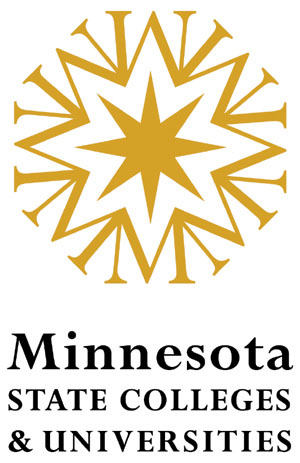 Multi-Campus Service Delivery Strategy:  Creating Clarity In The Delivery of Information Technology
Multi-Campus Service Delivery Strategy:  Creating Clarity In The Delivery of Information Technology
Darrel Huish
Vice Chancellor
Minnesota State Colleges and Universities
Kenneth Janz 
Chief Information Officer
Winona State University
Chris McCoy
Chief Information Officer
Metropolitan State University
Ken Ries 
Chief Information Officer
Pine Technical College
Andrea Kodner-Wenzel
System Director of Enterprise Systems
Minnesota State Colleges and Universities
Thursday, November 8, 2012, 8:00am, Meeting Room 404
EDUCAUSE 2012– Denver Colorado
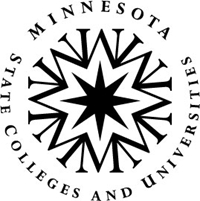 Overview of Presentation
Minnesota State Colleges and Universities
Issues Facing the System Office and Campuses
Service Delivery Strategy
Supporting Steps
Initial Projects
Benefits and Outcomes
Discussion
Locations
The Minnesota State Colleges and Universities System has:
31 Institutions
54 Campuses
47 Communities
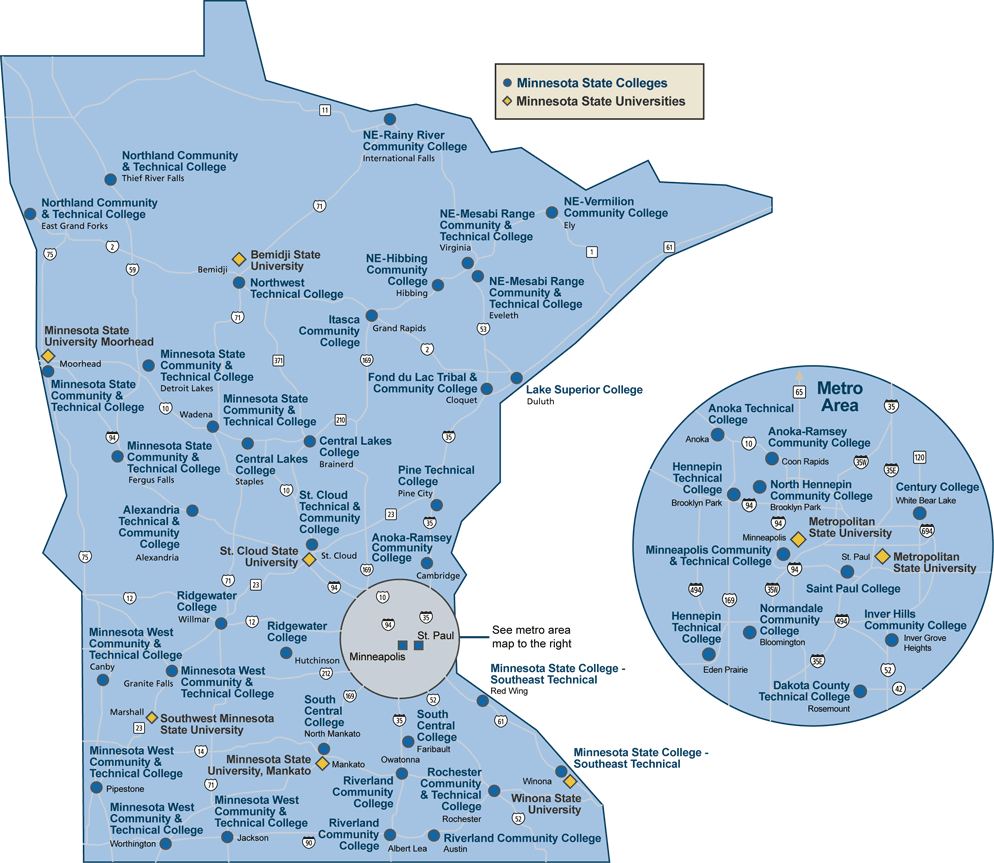 Students
Serve 430,000 students in credit and noncredit courses.
Produce 34,700 graduates each year.
Educate 63 percent of the state’s undergraduates.
Faculty and Staff
Employ more than 19,300 full-time and part-time faculty and staff
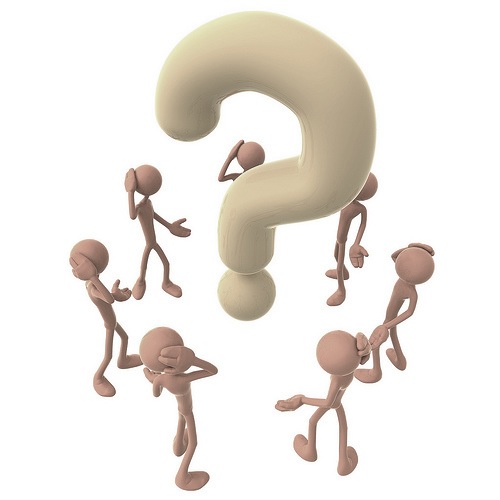 Issues Facing the System Office and Campus CIOs
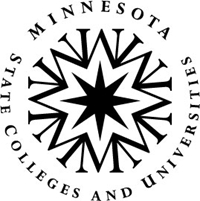 Struggling to Find Balance
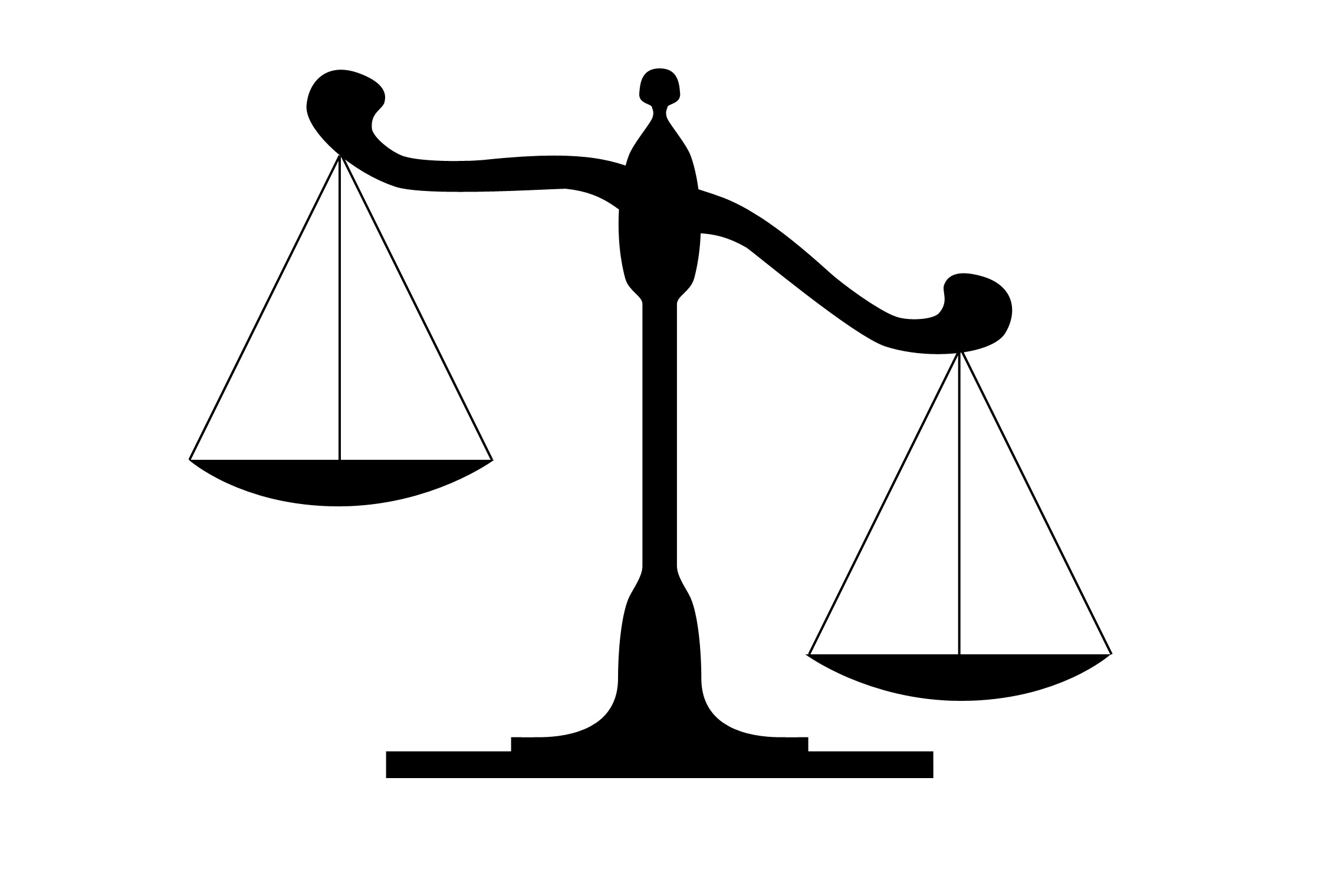 Campus 
Autonomy
System Office
Efficiency
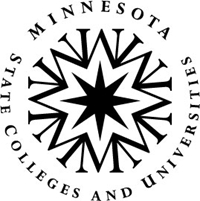 No Trust
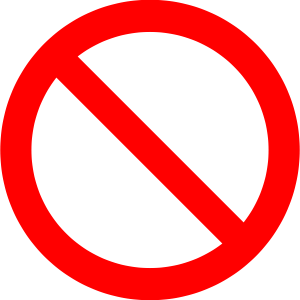 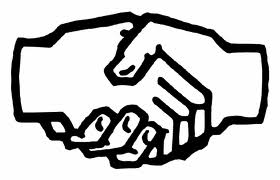 Campus CIOs
System Office
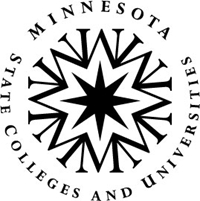 No Service Inventory
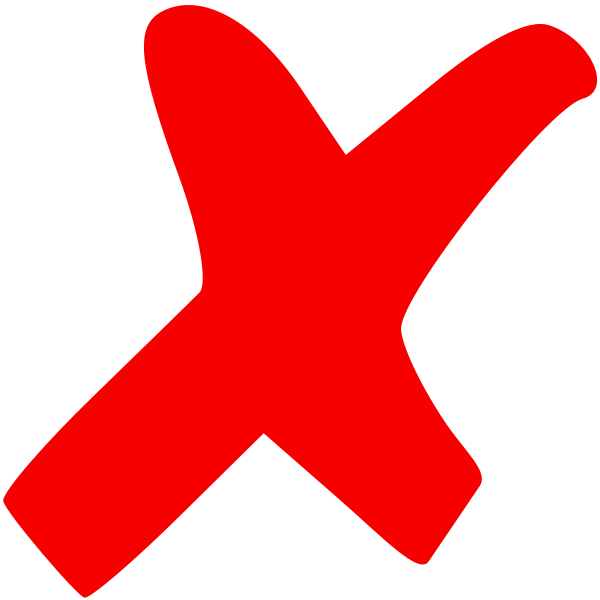 Inventory of
 Services
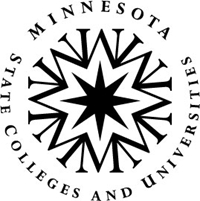 No Consistency
$
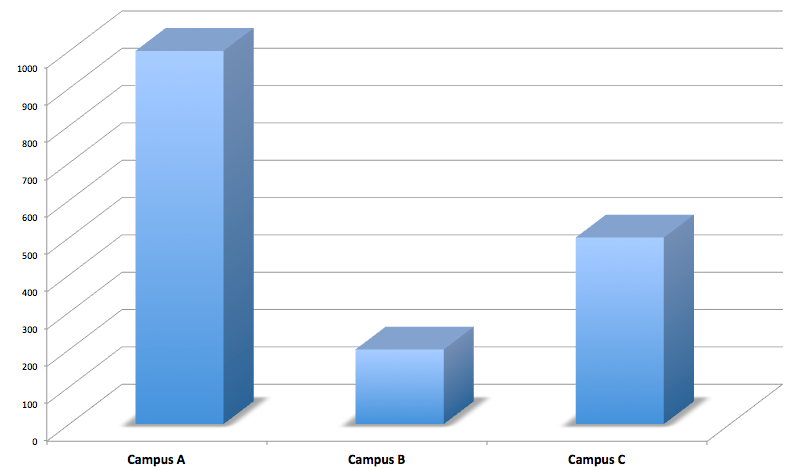 $
$
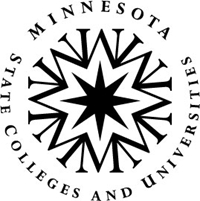 No Roadmap
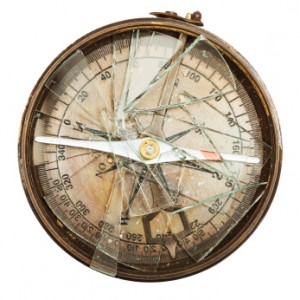 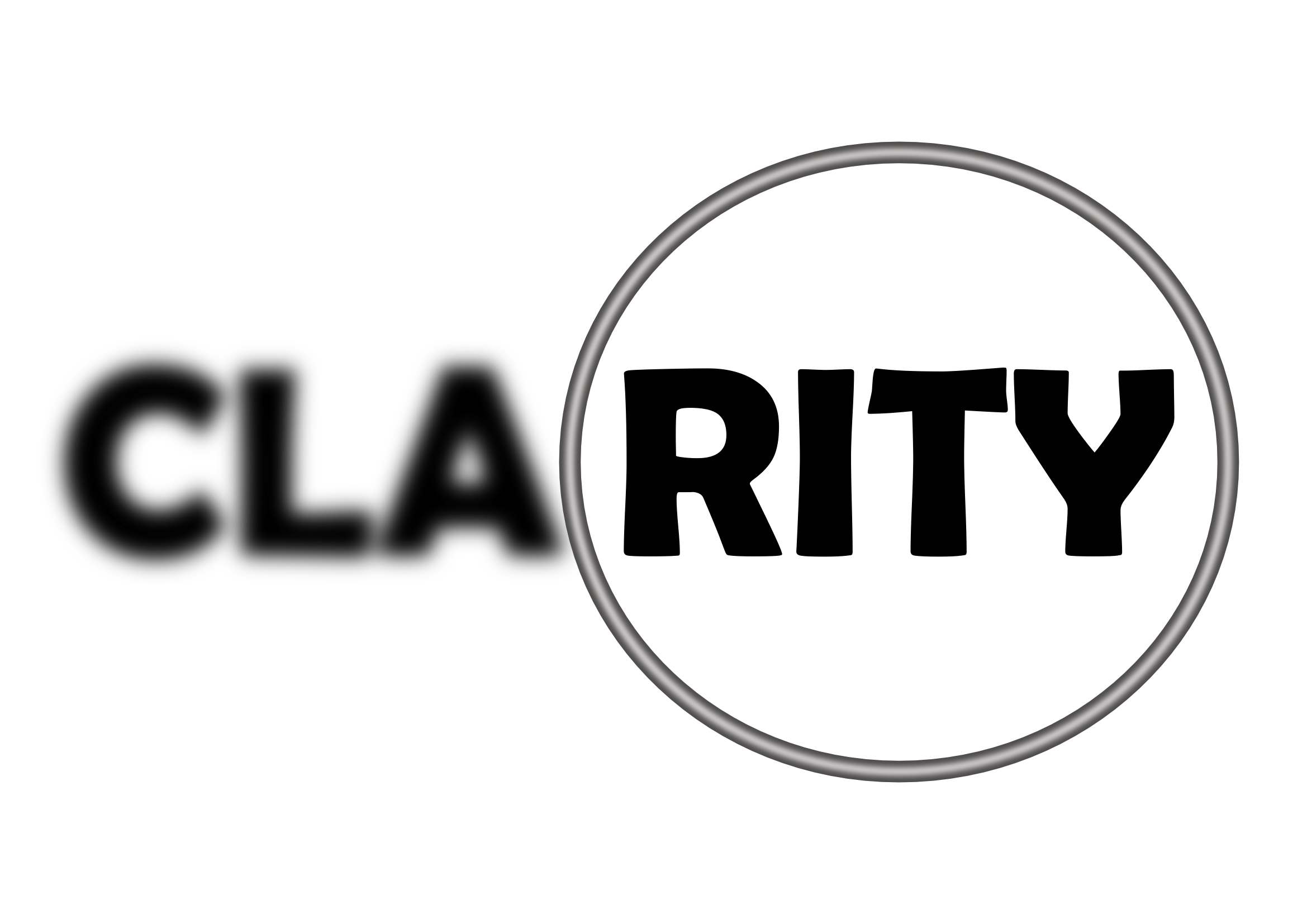 Service Delivery Strategy
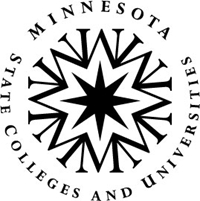 Creation of a Workgroup
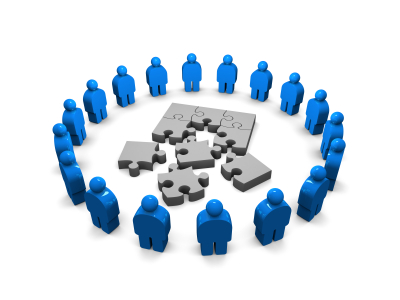 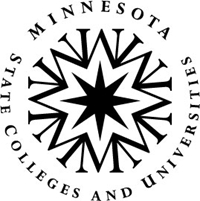 Application Inventory Survey
“As – Is” Model
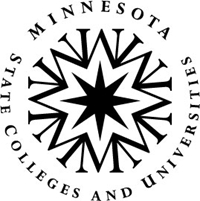 Shared Vision - Future State
Near-Term Service Collaboration Projects
“To – Be” Model
SDS Strategy
& Roadmap
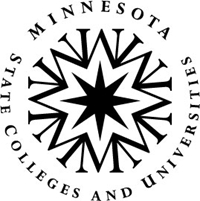 How to Create A Shared Vision?
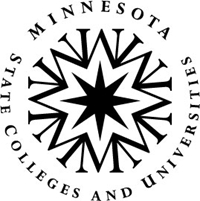 Develop Supporting Steps
Ex: Life cycle management
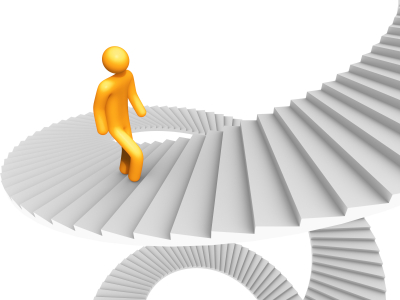 Develop common service catalog
Clarify governance model
Expand data gathering
Roadmaps
[Speaker Notes: Delete “Ex: Life cycle management” 

Move beyond a shared vision of a future state to a roadmap for turning that vision into reality]
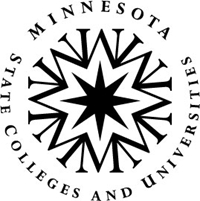 Supporting Step – Common Service Catalog
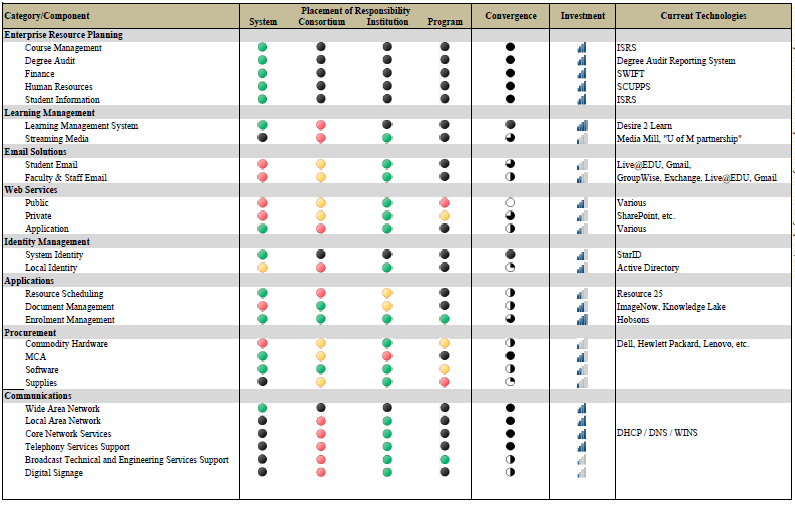 … pertinent data on enterprise services, services shared between institutions and individual campus services.
[Speaker Notes: Inventory of services becomes a common service catalog  which promotes shared services
Increase transparency
Catalyst for new conversations
Example: Identify areas for future collaboration]
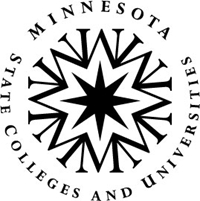 Supporting Step – Clarify Governance Model
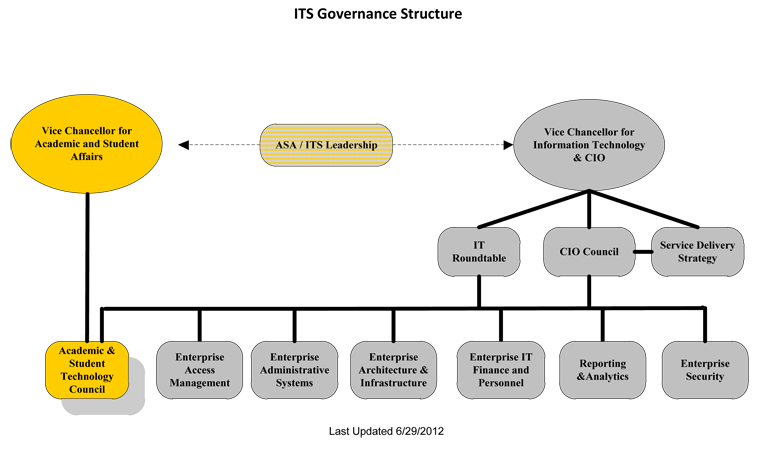 [Speaker Notes: Leverage existing structures (e.g. governance model)
Clarify where the service delivery strategy fits into existing governance model
Temporary or permanent?]
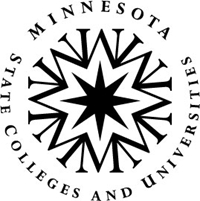 Supporting Step – Expand Data Gathering
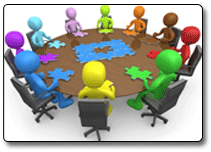 Initial on-line survey
3rd party-led deep dives
CIO quarterly discussions
Bi-weekly conference call
Workgroups 
Document sharing
[Speaker Notes: Delete first bullet point (Initial on-line survey)

Build trust through collaboration and shared experiences]
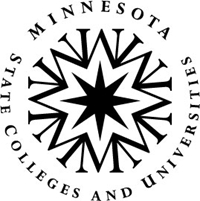 Supporting Step - Roadmaps
Why Roadmaps?
Help us understand:
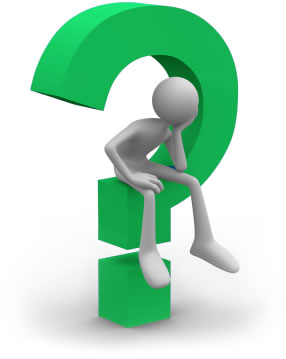 New services 
Campus  ↔ enterprise services
Discontinuing services
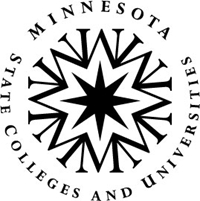 Development of SDS Roadmap
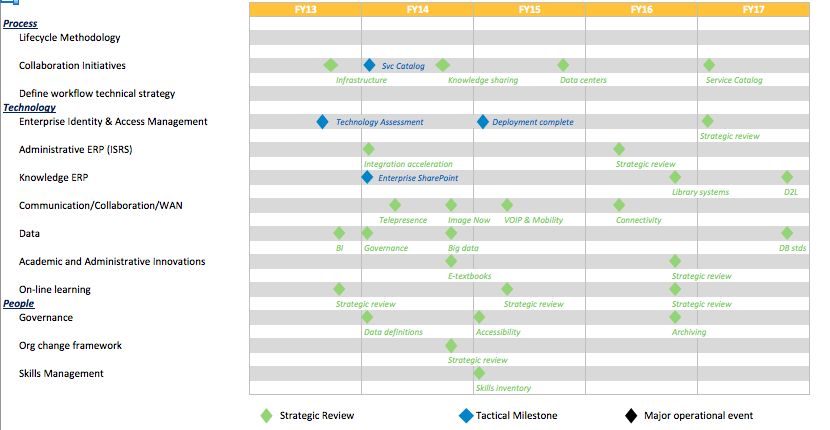 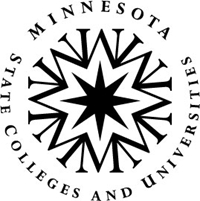 Step 6: Select Projects
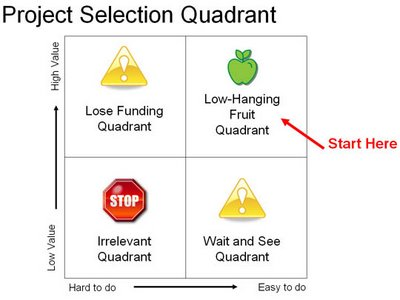 Efficiency / Cost Reduction
Improved Service
Alignment with the System’s Strategic Framework
Time to implement
Feasibility
Cost
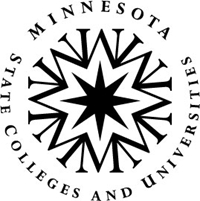 Projects and Charters
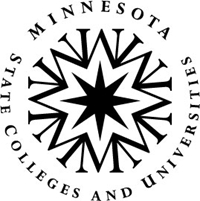 Phase I : Near-Term Projects
Enterprise Active Directory
Enterprise SharePoint
Event Management System
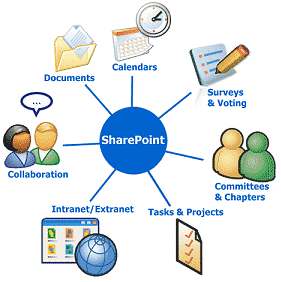 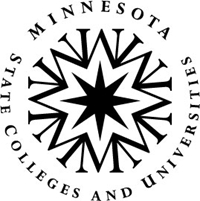 Phase II : Next Iteration of Projects
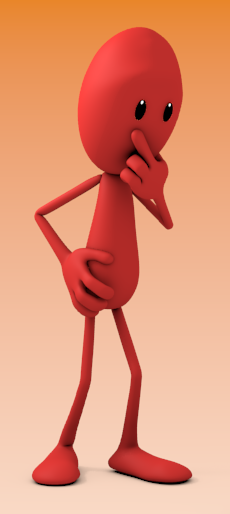 Enterprise Identity and Access Management Acceleration
ERP Integration Acceleration
Analytics Initiative 
Shared Computing – Data Center Services Consolidation
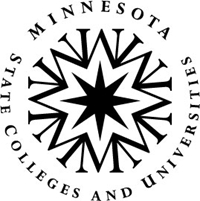 Benefits
An environment that encourages …
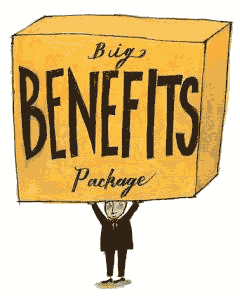 EVERYONE to participate in seeking new IT services or policies to support current and emerging business strategies.
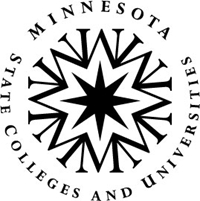 Benefits
Enterprise-wide services mapped to the business processes or strategies they support
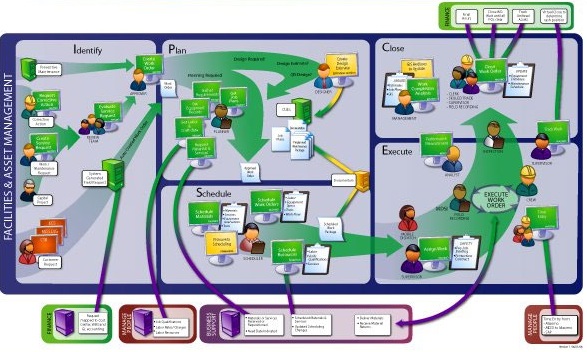 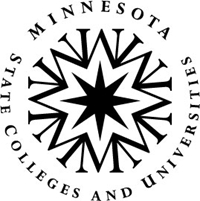 Benefits
Everyone operating from …
of experimental, emerging, established, and obsolete information technologies.
a documented and well-understood roadmap …
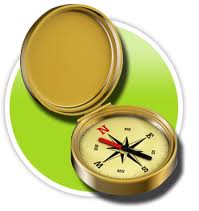 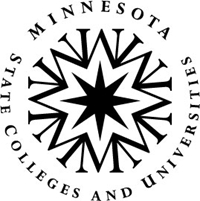 Benefits
Stakeholders will receive value …
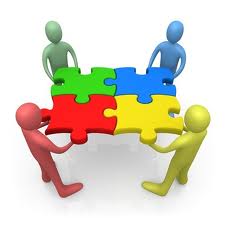 because IT services are planned, focused, aligned and cost effective.
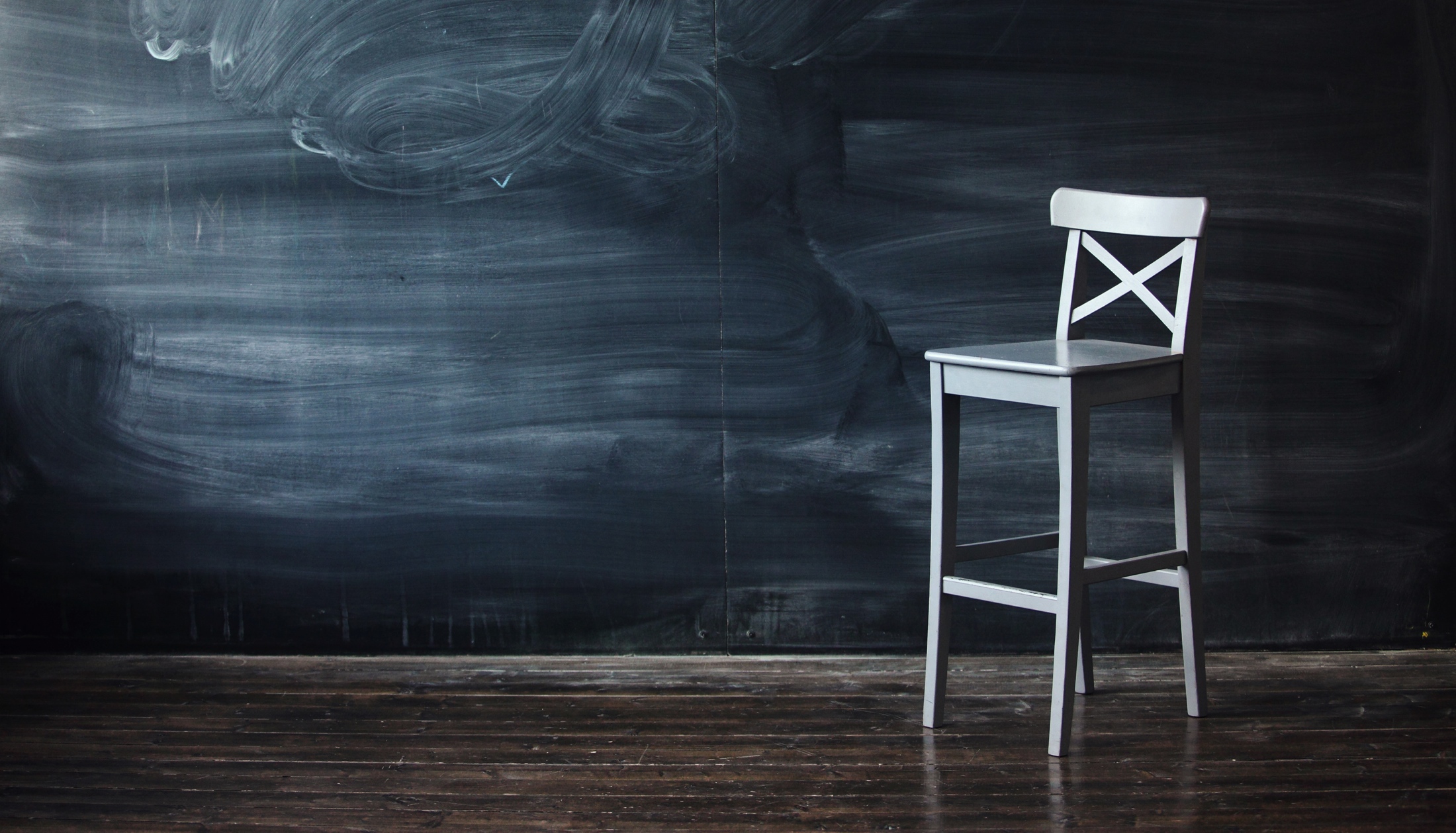 Discussion